Lecture 6:  Color in Design
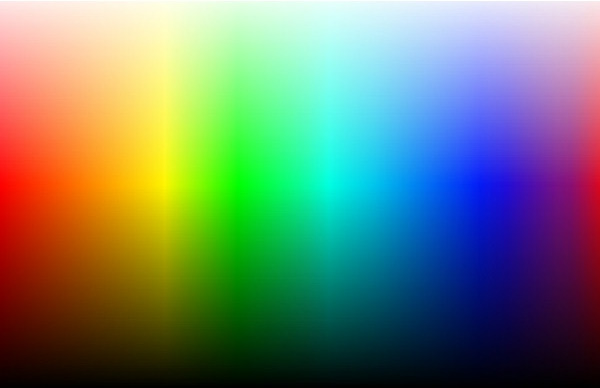 Neil H. Schwartz, Ph.D.
Senior Seminar in Visualization
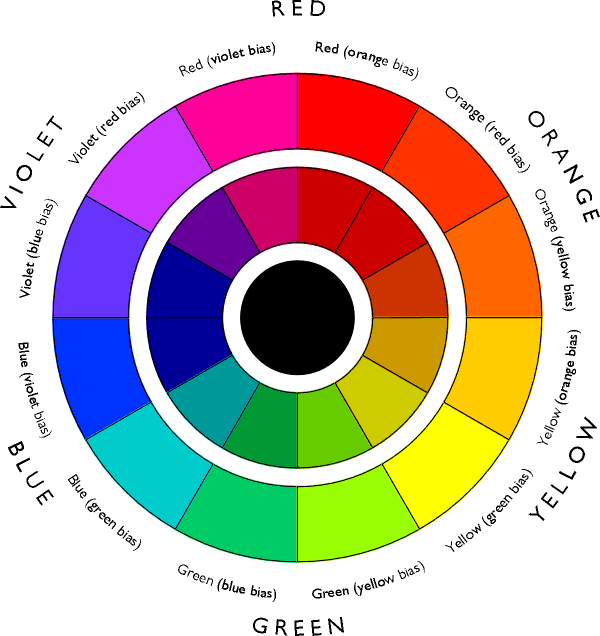 Color-Processing in Vision
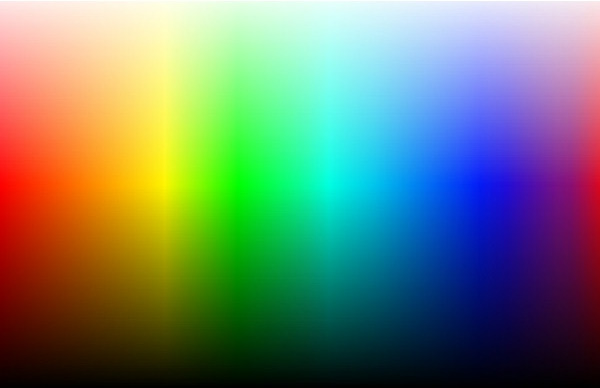 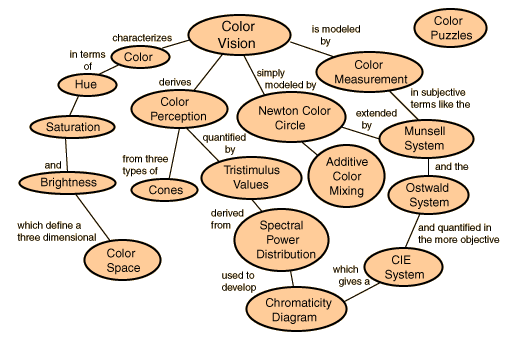 Two Major Theories of Color Vision
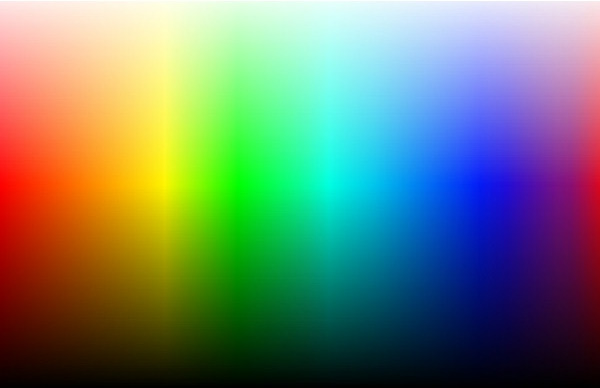 Trichromatic Theory
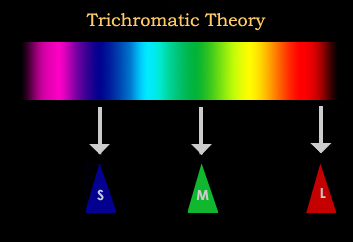 Opponent-Process Theory
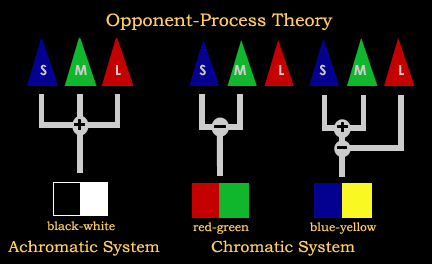 Trichromatic Theory
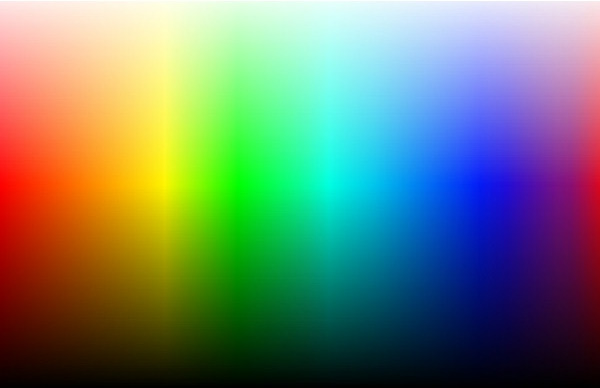 Cone receptors process color.
There are 3 types of color-sensitive cones in the retina.
Light Response Curve
Peak responsivity
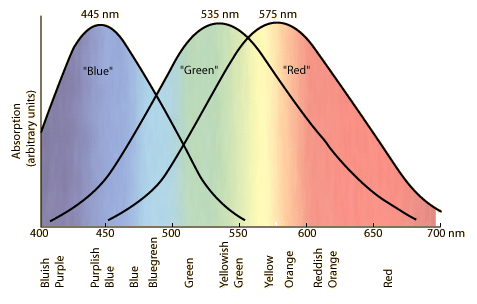 Color-Processing in Vision
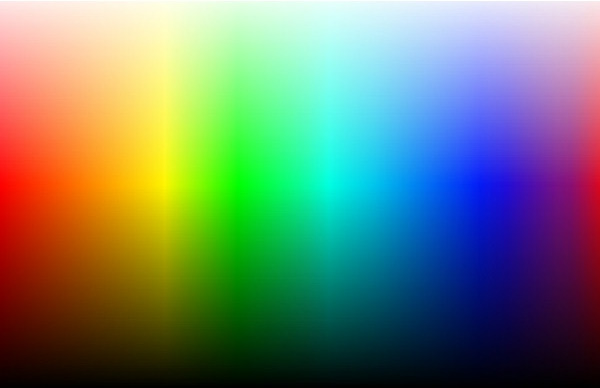 Long wavelength
Short wavelength
BLUE CONES
2% OF THE CONE POPULATION
Found mostly outside the fovea
Blue cone sensitivity is equal to the others, so it must have a boosting mechanism.
Light Response Curve
Peak responsivity
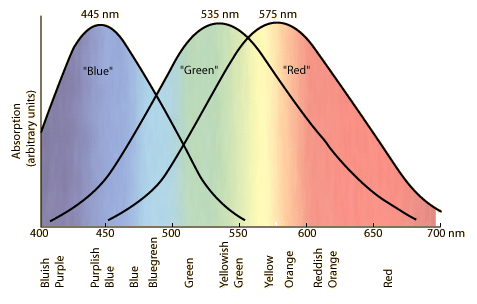 Height is unknown
GREEN CONES
32% OF THE CONE POPULATION
Packed into the fovea centralis.
RED CONES
64% OF THE CONE POPULATION
Packed into the fovea centralis.
How much of the particular 
part of the color spectrum is
absorbed by the 3 types 
of cones.
Nanometers
RED  GREEN  BLUE
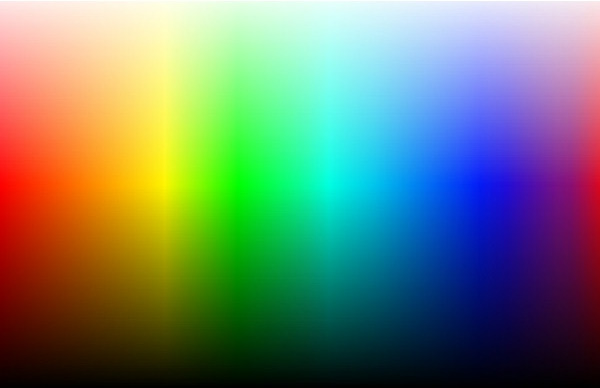 Trichromatic Theory [RGB Cone excitation] does not explain how all color is seen.
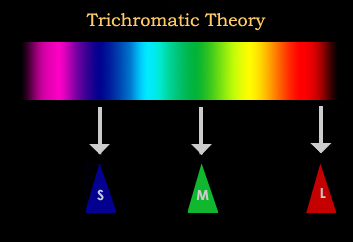 How do we see magenta?
How do we see yellow?
Why don’t we see reddish green?
How do we see turquoise?
Why don’t we see yellowish blue?
Why do we see an after-image of green, when looking at red?
Opponent Process Theory
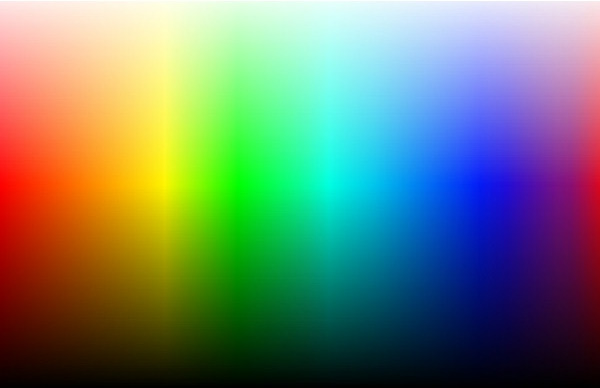 Color perception is controlled by the activity of three opponent systems:

Color perception works through a process of excitatory and inhibitory responses, with the two components of each mechanism opposing each other. 
Red creates a positive (or excitatory) response while green creates a negative (or inhibitory) response. It is the difference that gives the color.
These responses are controlled by opponent neurons-- neurons that have an excitatory response to some wavelengths and an inhibitory response to wavelengths in the opponent part of the spectrum.
luminance only
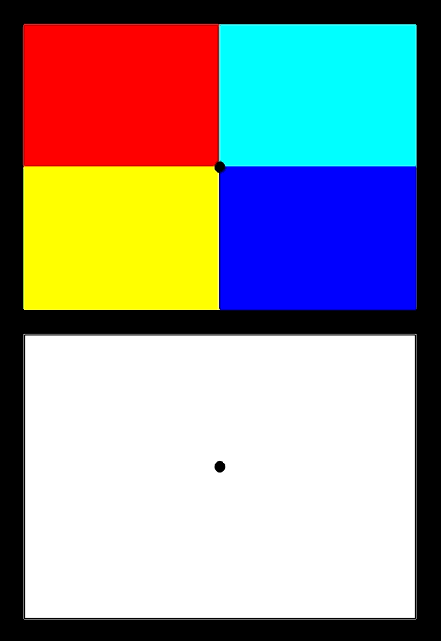 Which Theory Then?
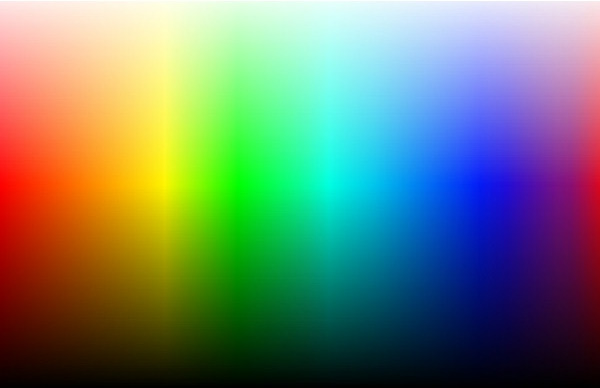 BOTH
The trichromatic theory explains color vision phenomena at the photoreceptor level.
The opponent-process theory explains color vision phenomena that result from the way  photoreceptors are interconnected neurologically.
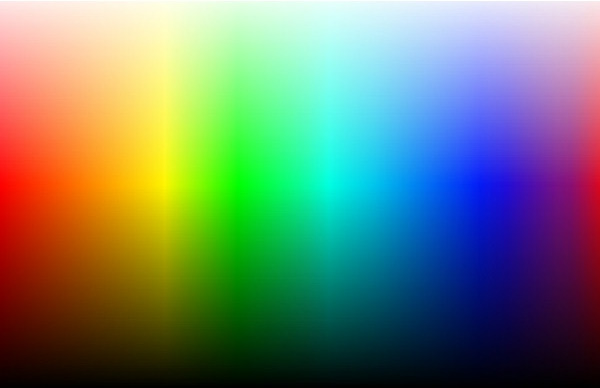 Visual Properties of Opponent Process Theory
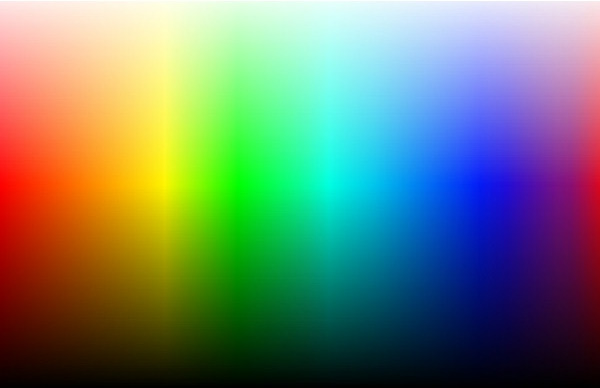 Simultaneous Contrast
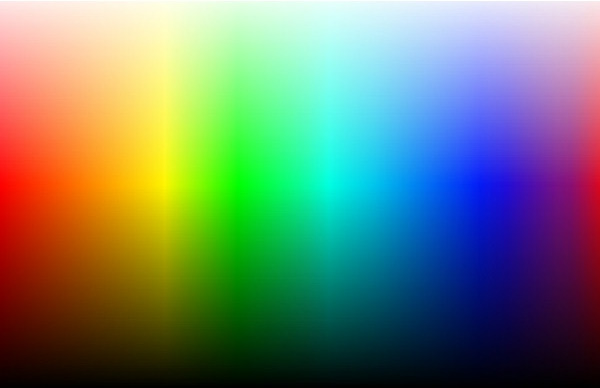 SC is a distortion of the appearance of a patch of color in a way that increases the difference between a color and its surroundings.
Two colors, side by side, interact with one another and change our perception accordingly. The effect of this interaction is called simultaneous contrast. Since we rarely see colors in isolation, simultaneous contrast affects our sense of the color that we see.
Simultaneous Contrast
Simultaneous contrast is most intense when the two colors are complementary colors.  
Sensation is the most intense where two extremes are juxtaposed.
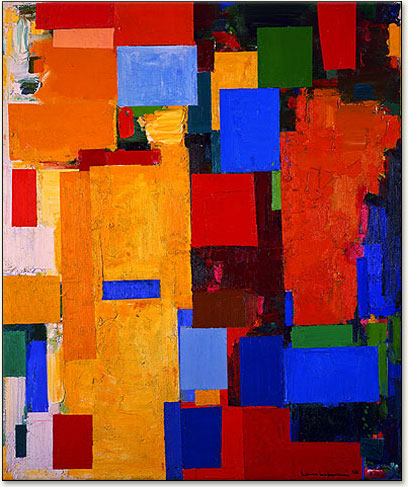 Simultaneous Contrast
This is called chromatic contrast when it occurs in the either the red-green or the yellow-blue channel.
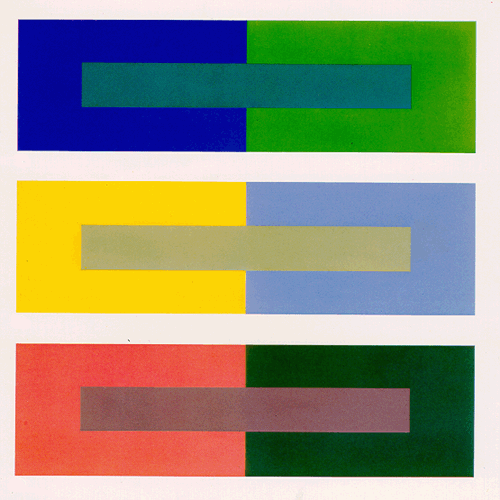 Simultaneous Contrast
This is called lightness or brightness contrast when it occurs in the black-white. (luminance)
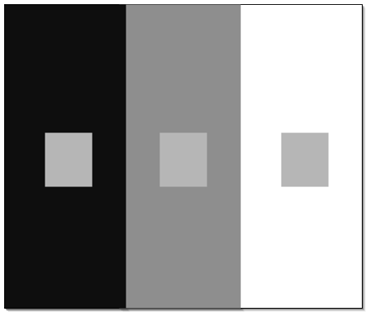 Simultaneous Contrast
Contrast occurs because the visual system is better at determining differences between colors, rather than how much light is actually reflected.
A magnificent website for simultaneous contrast and art.
http://www.webexhibits.org/colorart/contrast.html
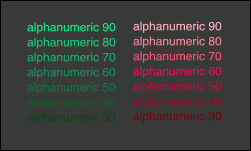 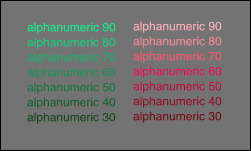 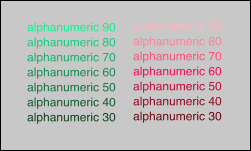 There are functional benefits between Chromatic contrast and Luminance contrast
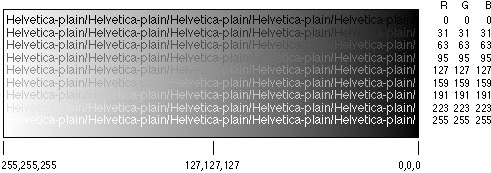 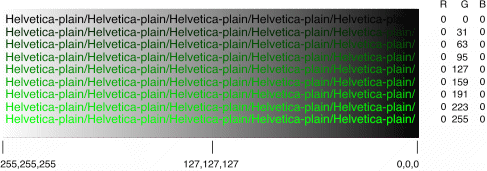 Luminance contrast is better for showing
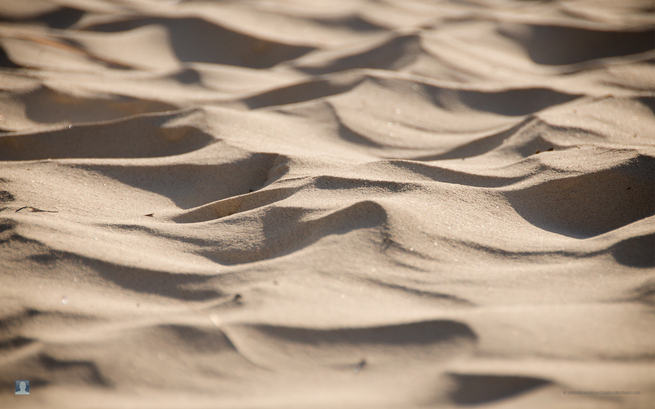 1. Detail
2. Motion
3.Stereoscopic depth
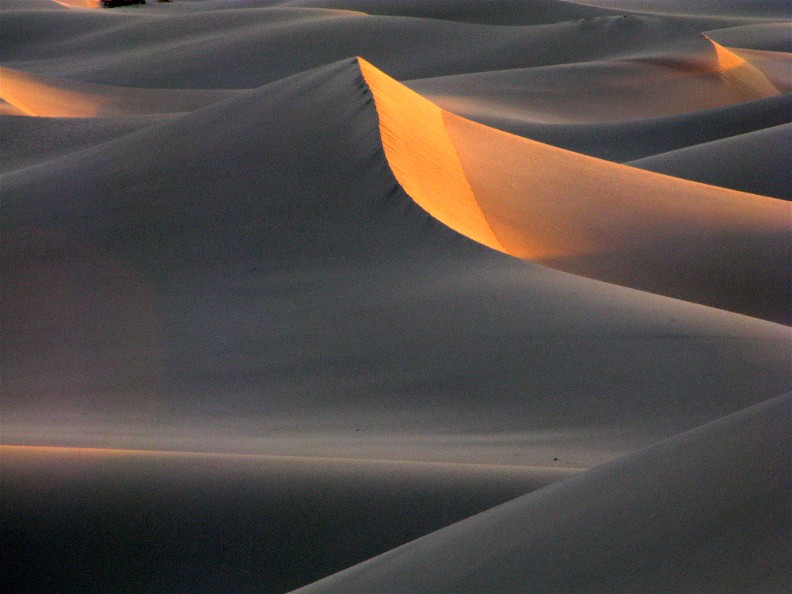 4. Determining shape from shading
5.  The contrast must be at least 3:1
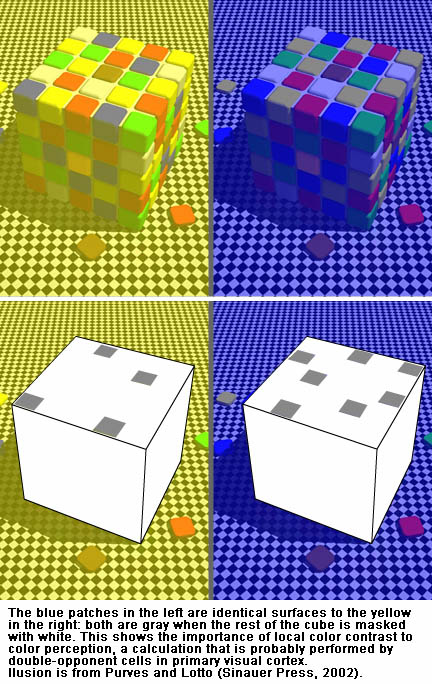 Color Detection & Identification
The appearance of a color is affected by the colors that surround it, its orientation with respect to the source of light, whether it is perceived as being in or out of a shadow, the texture of the surface on which it lies, etc.
Principles for Design: Color and Detail
When using color, luminance contrast is essential for showing detailed information.
As graphical features get larger, the need for extreme luminance contrast declines.
Luminance contrast is critical for small text.
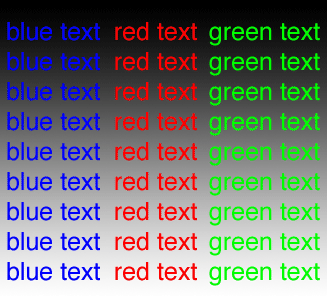 Principles for Design: Color Coding Information
The most important use of color is to indicate categories of information.
Two primary considerations are:  
Visual distinctness
Learnability
With complex designs and small symbols, the limit of symbols = 12. 
6 – 12 symbols can be used in a symbol set.
Principles for Design: Emphasis & Highlighting
Principles for Design: Color Sequencing
Principles for Design: Semantics of Color